Manufacturing Readiness Levels (MRLs)
Executive Overview
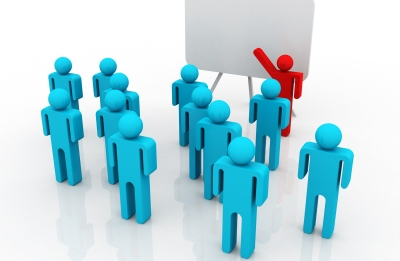 Goal of Using MRLs
Address manufacturing & quality risks & issues throughout the development process to provide products that consistently meet customer requirements
2
The Benefits of MRLs
Ensures manufacturability and producibility of the product design are assessed early in development 
Provides programs a well-documented process/roadmap to achieve manufacturing maturity 
Provides early understanding of manufacturing risk and maturation  
Manages manufacturing maturity throughout the program’s supply chain and customer base
Identifies systemic manufacturing problems across programs, contractors, and the industrial base
MRLs offer a competitive advantage
3
The Development of MRLs
MRLs have been in development and used for over 15 years
The MRL Working Group meets regularly to collaboratively improve the process and tools
Open participation among government, industry, and academia
The Working Group host an annual workshop to develop and review significant proposed changes with the user community before deployment
4
The Deployment of MRLs
Industry partners are using MRLs in both their government and commercial business sectors 
SAE Industry Standard AS6500 (Manufacturing Management Program) requires the use of MRLs
Some service policy is requiring MRLs on acquisition contracts
Congressional language in law requires MRLs on key acquisition programs
GAO identifies the use of MRLs as a Best Practice
Using MRLs is considered a Best Practice in both industry and government
5
MRL Deployment Challenges
Unrealistic Expectations -- MRLs do not solve problems; they assist in identifying risk and issues 
Concern that programs will have delays when manufacturing maturity is not achieving the target MRL
Inconsistent understanding and interpretation of how to apply MRLs  
Workforce inadequately trained to effectively and efficiently deploy MRLs
Perceived cost/benefit of using MRLs -- This has been hard to quantify, but so is the return on applying sound systems engineering
6
Next Steps
Continue to refine and improve the MRL process through…
Quarterly MRL Working Group meetings 
Annual MRL Industry Workshop
MRL sessions at the annual Defense Manufacturing Conference  
Continue to educate the workforce on effective use MRLs
AFIT SYS 213 ‘Management of the Mfg Readiness Process’ and Air Force Advanced MRL class at Miami (OH) University
Expand MRL info at DAU and into various DAU courses
Increase the participation of MRL users – especially smaller businesses in the MRL Working Group
7
Key Products Available to Help You Implement MRLs
MRL body of knowledge -- www.dodmrl.org
MRL Deskbook – the “how to” of MRLs/MRAs
MRL Definitions
Past document versions available
MRL Criteria – used to assess maturity 
MRL User’s Guide – MRA tool
DOCENT – MRA tool/objective evidence repository
MRL Working Group contact information
8
Summary
The MRL process is accepted as a Best Practice throughout DoD and industry
The process continues to be refined and improved based on user feedback
The MRL Working Group welcomes your  participation
9
[Speaker Notes: MRAs using the consistent framework of MRL criteria and metrics provide an accurate assessment of manufacturing status and maturity with identification of Risks, Issues, and Opportunities.
This is a proven methodology that supports program success and satisfies of oversight requirements.
Implementation of MRL processes is consistent with and support best practices.
For those implementing now, MRLs offer a competitive advantage.]
DoD MRL Assessment
Risk assessment methodology developed by DoD and Industry
Proven effective by Industry and DoD and identifies as a best practice by the GAO
Applied by Service policies, Congressional language and industry standard AS6500 on contracts
Continues to evolve addressing new technologies and risks
Proper implementation, training, and expectations critical to success
Resource Website:  www.dodmrl.com
[Speaker Notes: One page elevator brief]